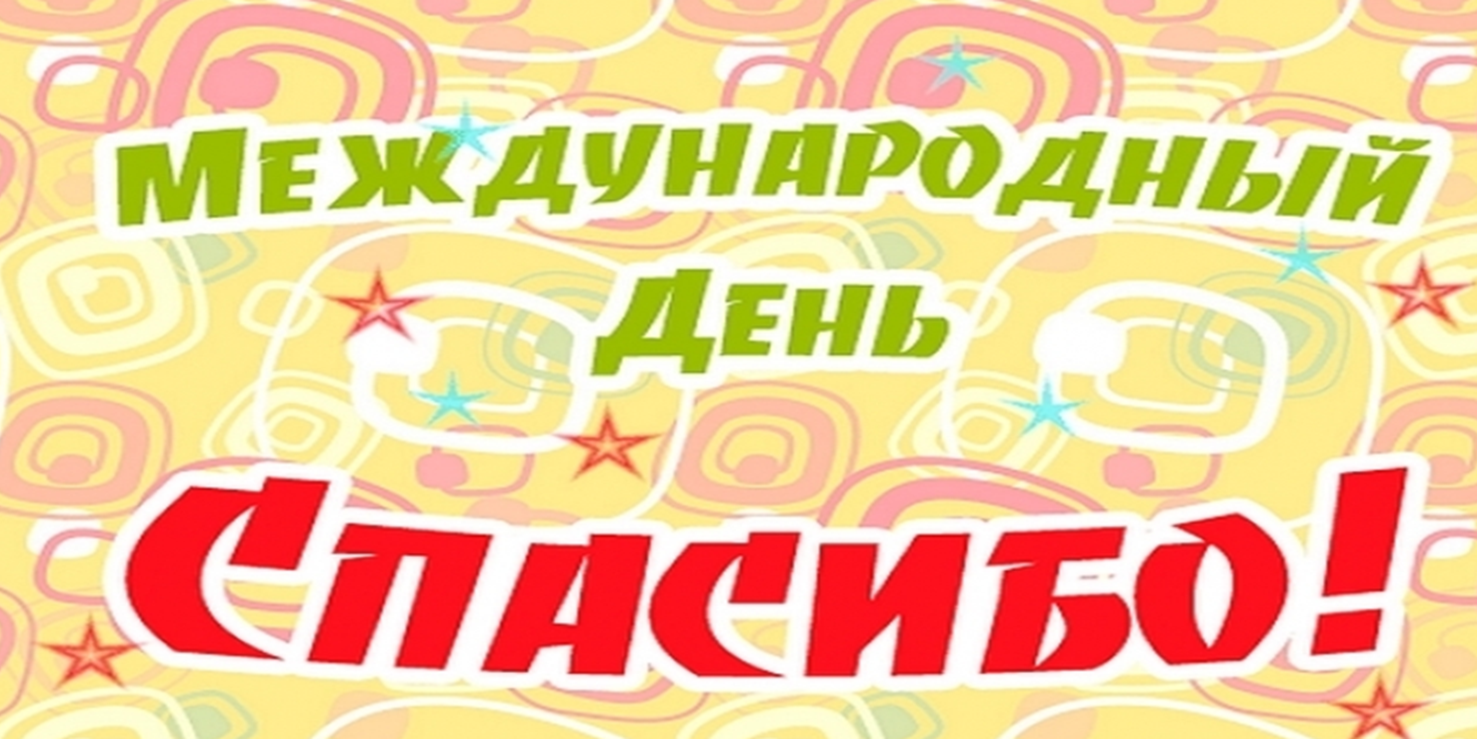 Автор: воспитатель Михеенко Светлана Владимировна 
МБДОУ «Детский сад общеразвивающего вида №2  п. М- Пристань                             Шебекинского района Белгородской области»
ДАРИТЕ РАДОСТЬ
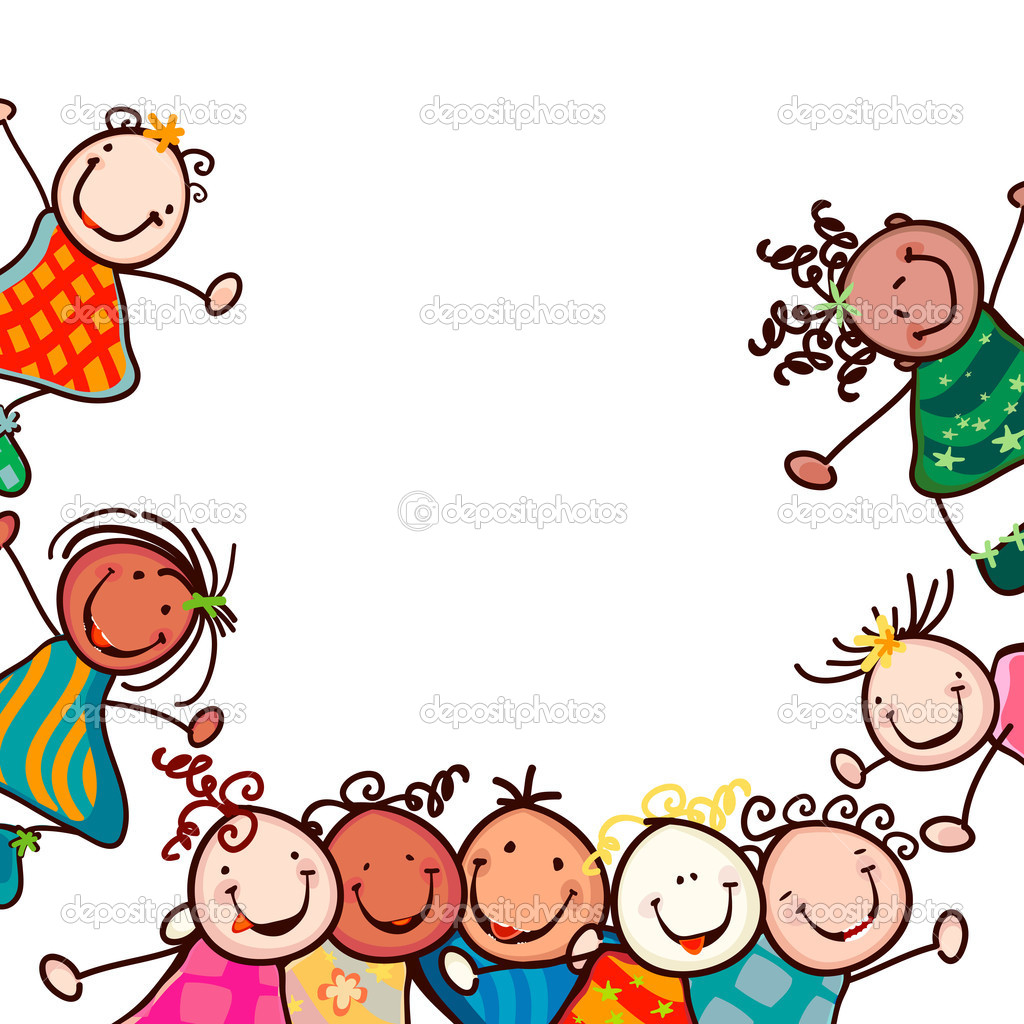 Проснувшись 11 января, вспомните о том, что доброта спасёт мир, улыбнитесь и дарите слова благодарности любимым и окружающим Вас людям. Не только в этот день, но и в остальные дни в году.
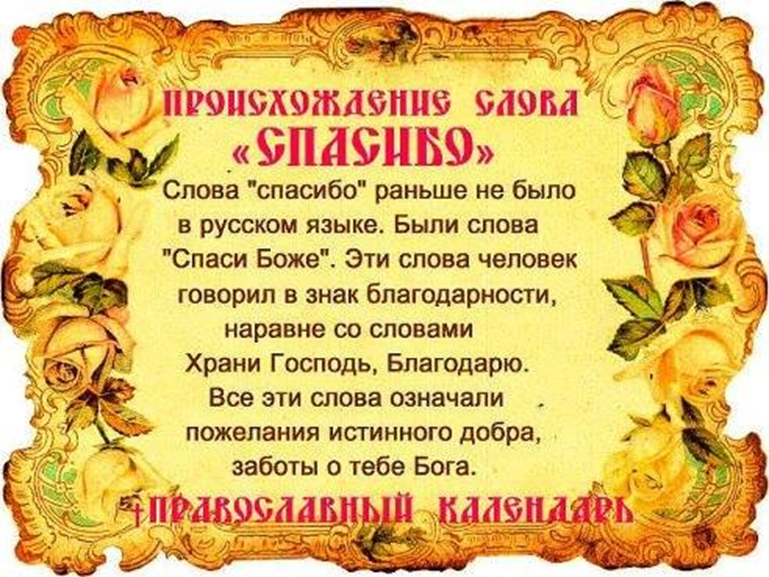 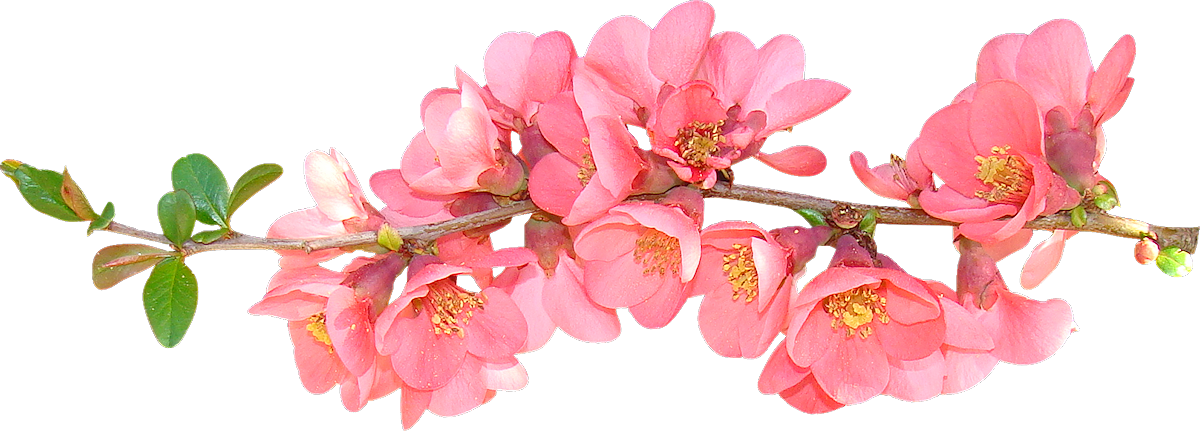 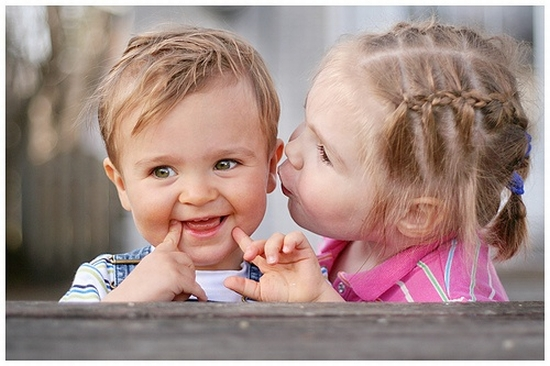 Вежливость всегда прекрасна-Пусть исходит от душиПостоянно, ежечасноЕй, как воздухом дыши.Во всемирный день «спасибо»Я особенно хочуВежливо тебя поздравитьИ похлопать по плечу.Ну а если разрешишь мне,То могу поцеловатьИ конечно очень крепкоОт души тебя обнять.
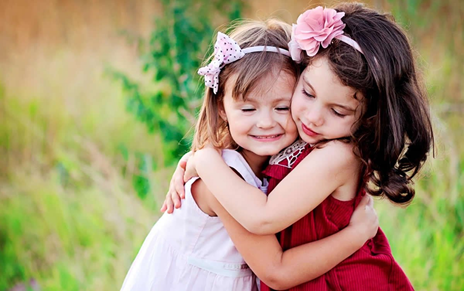 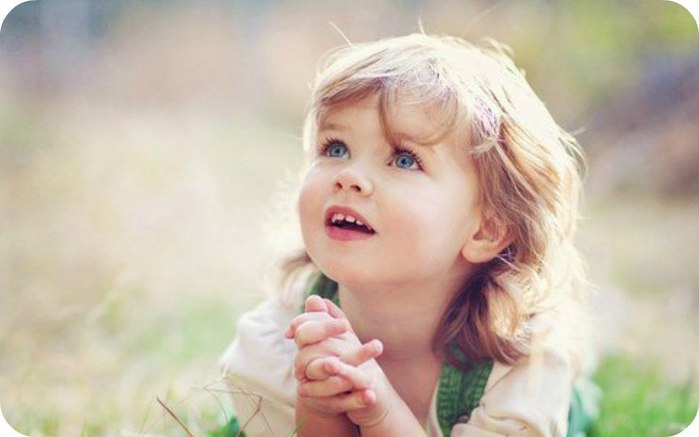 Мы это волшебное слово По жизни встречаем не раз.Оно помогать нам готовоИ просто звучит, без прикрас.День слова «Спасибо» справляем,Поздравить спешим как всегда.Добро и терпенье желаемНам всем пронести сквозь года.
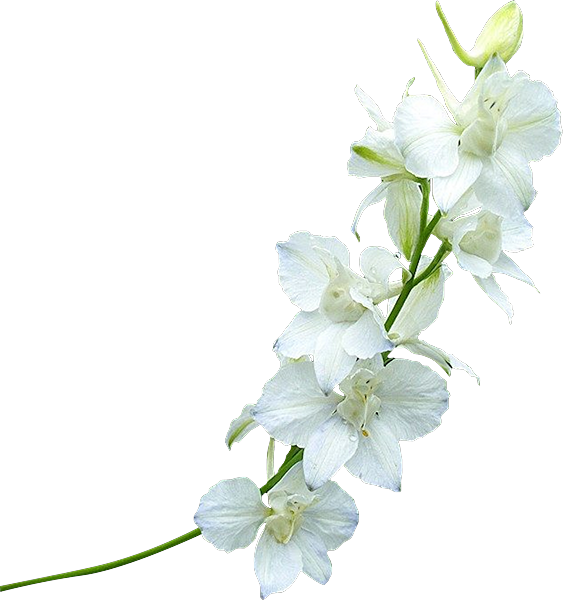 Спасибо – старинное слово,
В человеческой речи не ново.
Чтобы жизнь была доброй, красивой,
Не жалейте простого «СПАСИБО»
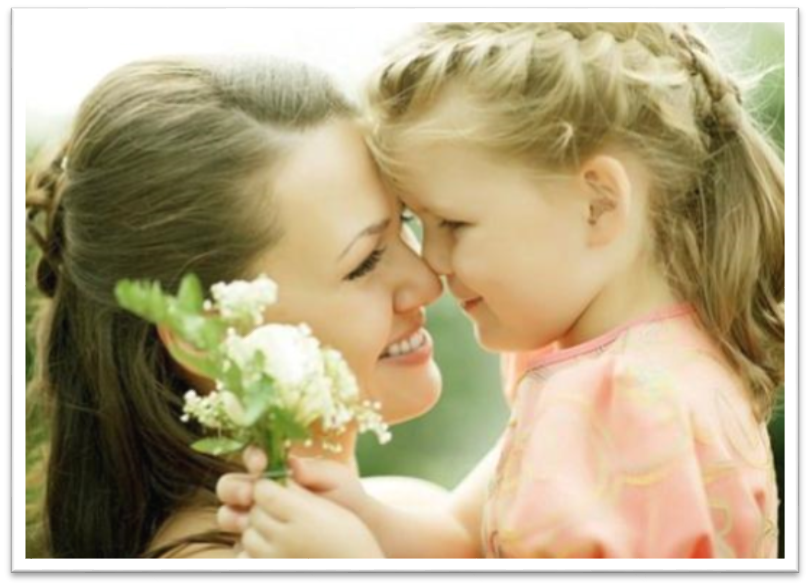 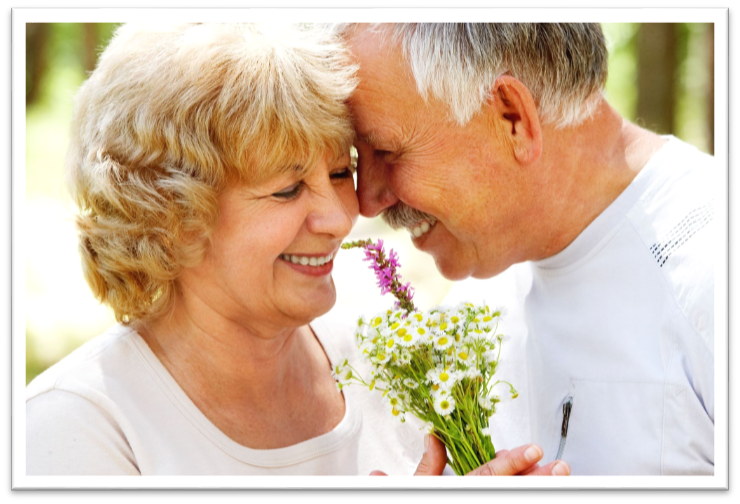 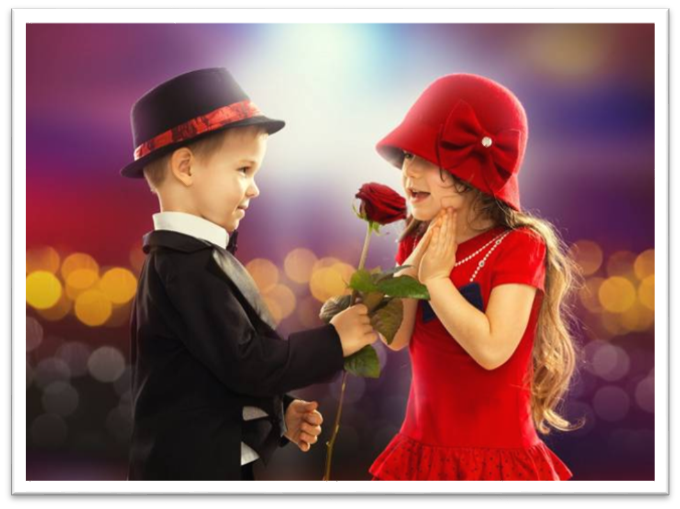 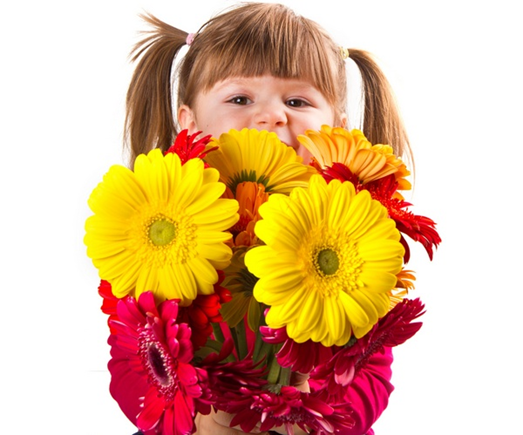 Говорят, что СПАСИБО –Волшебное слово,Что в себе оно СЧАСТЬЕ и БЛАГО несёт.Говорю от души Вам Снова и снова,Миллион разБОЛЬШОЕ СПАСИБО  за всё!!!
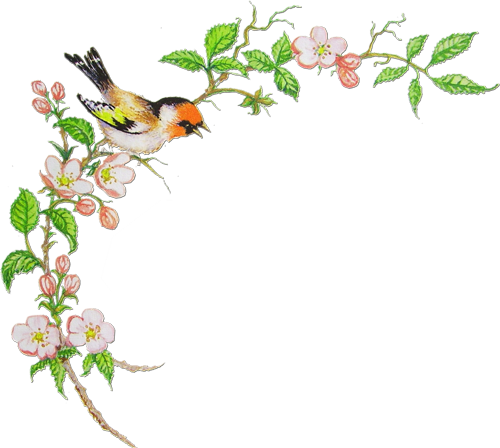 Спасибо, жизнь, за то что я живу! За дней моих прекрасные мгновенья! За дождь, за снег, зелёную траву… За тишину, за птиц весёлых пенье. Спасибо, жизнь, за радость и печаль. Спасибо, что порой бываешь строгой. Спасибо, жизнь, за тысячи минут Счастливых! За облака, что по небу плывут… За радости, что ты мне приносила! За то, что есть ещё, о чём мечтать! За то, что есть к чему стремиться…